Instructions for Audio
Human Resources
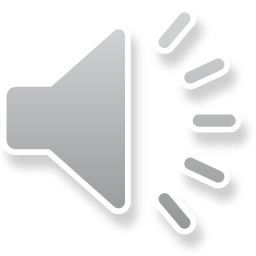 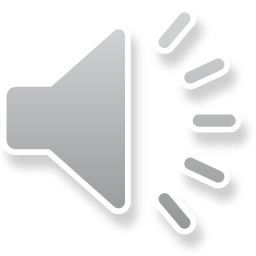 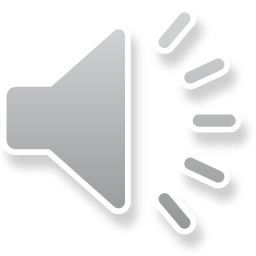 Carolyn Horwich, Esq.
		Director of Human Resources
Background
Not part of State Personnel System
Federal and State Statutes, Administrative Rules, General Appropriations Act
Does not use People First
BOMS
Pay Plans and Salary Schedules
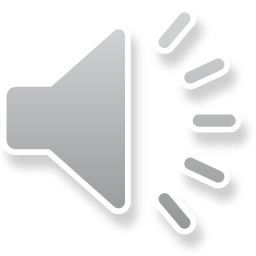 3
Resources
Pay Plans
JAC Website
Memoranda, Newsletters, Tidbits
Statutes
Administrative Rules
General Appropriations Act
Federal Law
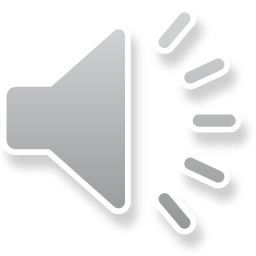 4
What we do . . .
Requests to Fill
New Hires
Position Descriptions
Benefits (pre-tax insurance)
Benefits (post-tax through CAS)
Parking & Transit
Personnel Action Requests
Retirement
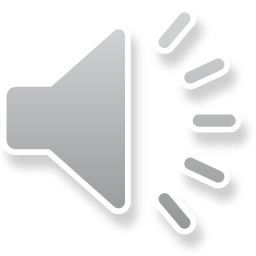 5
What we do . . .
Set up Master Login for DFS Employee Information Center
Employment Verifications
Privacy Indicators
Leave Payouts
Reemployment Assistance - CONNECT
Issue Memoranda
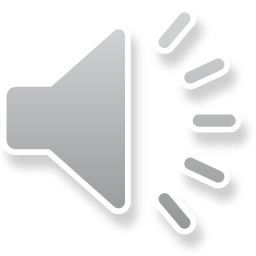 6
What we do . . .
Act as information and communication conduits
Distribute links to employment posters
Secure statewide training
Submit Pay Plans to Leadership
Collect and submit Lump Sum Bonus Plans
Link JROs with EAP (Kepro)
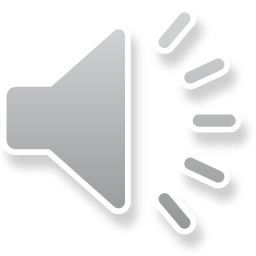 7
But wait – there’s more.
Rate Reports 
Monthly Reports
Provide updated forms
Legislative alerts
Offer in-person training 
Share resources
Look out for each JRO (best practices)
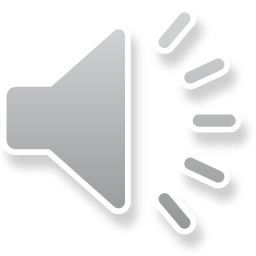 8
What we do not do . . .
Provide legal or tax advice
Interpret statutes or rules
Speak directly with your employees
BOMS
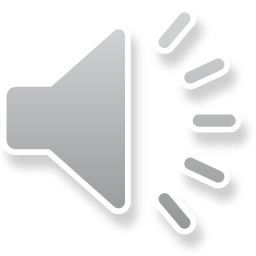 9
What YOU can do…
Ensure there is communication between your office’s Executive or Administrative staff and your Human Resources staff
When communicating with JAC Human Resource staff, please provide the employee’s name
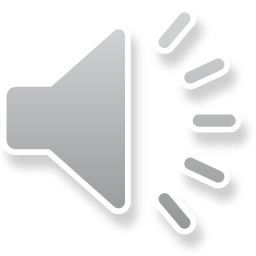 10
Who we are . . .
Carolyn Horwich – Director
Andy Snuggs – Deputy Director
Jamie Johnson, Kevin Garland, Loraine Cole, Kale Stafford -- Payroll and more
Jennifer Bond, Jessica Estes – Retirement
Amy Maros – Benefits, Requests to Fill
Kelsey Leckinger – Benefits, Position Management, Parking, 
Monica Thomas –New Hires, Reemployment Assistance
Sandy Brooks and Jennifer Swerdzewski -- Laserfiche
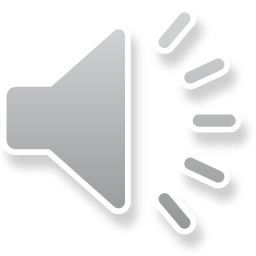 11
Subject Matter Contacts
Payroll email at payrollgroup@justiceadmin.org
Benefits email at benefits@justiceadmin.org
Retirement email at retirementcoordinator@justiceadmin.org
Post-Tax Benefits at posttaxbenefits@justiceadmin.org
Requests to Fill (job postings) at jobpostings@justiceadmin.org
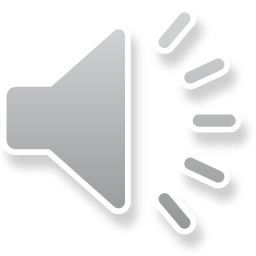 12
[Speaker Notes: I know it’s a always a pleasure to hear Shellie Shelton’s sing-song greeting when you call JAC, but we also urge you to use email group addresses whenever possible.  Doing so ensures that more than one person receives your message.  If someone is out ill or on annual leave, your needs will still be addressed.  That’s what these email addresses and cross-training are designed to do – to make sure you’re always covered and it allows Tallahassee staff to consult with each other on the topic at hand.]
Website: www.justiceadmin.org
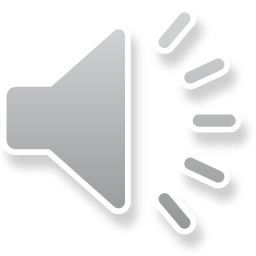 13
[Speaker Notes: I remember that before I applied for the HR Director’s position, I went to JAC’s website to check things out.  It would not be an understatement to say I was horrified.  That was almost 4 years ago.]
JAC Human Resources Website
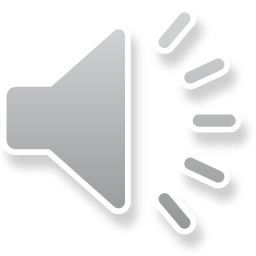 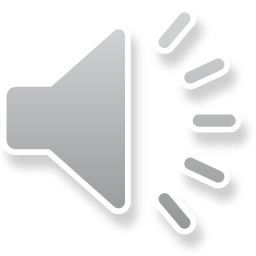 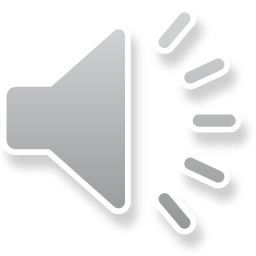 14
[Speaker Notes: Currently, I think our website is truly a source of pride. You will find information on virtually every HR – or other  -- topic.  We strive to maintain forms and all other information as up to date as possible.  We ask you to refer to the website frequently and if at any point you identify an error or omission – please let us know.


And, although our website is a wonderful resource, we encourage you to contact as with any questions or concerns you may have.  I’d like to close by inviting both old and new staff to please come visit us anytime you can.  We’d love to host you and show you first hand what goes in our section at JAC.]
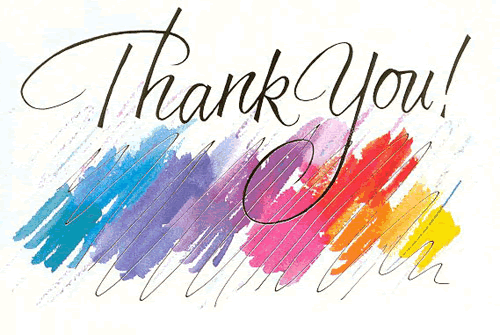 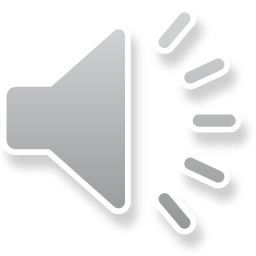 15